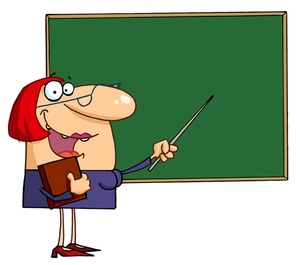 SYLLABLE TYPES
CVe SYLLABLES!!

By Debbie Rickards
VCe SYLLABLES
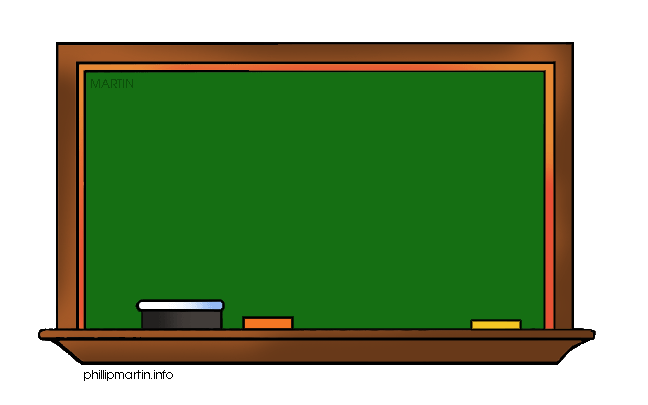 Vowel + Consonant + silent e

The first vowel is usually long          and the final  e  is silent.
VCe SYLLABLES
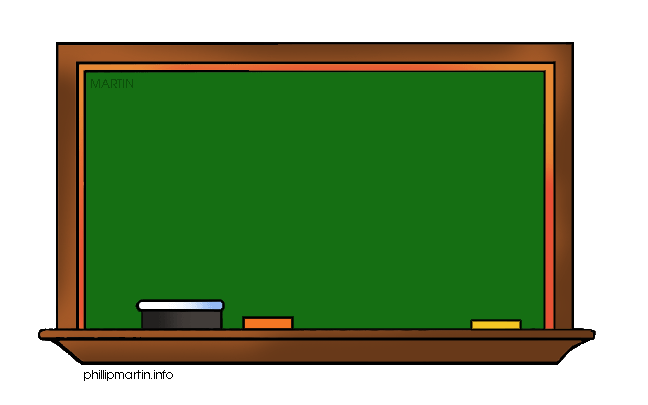 cape
tale
same
flute
plate
VCe SYLLABLES
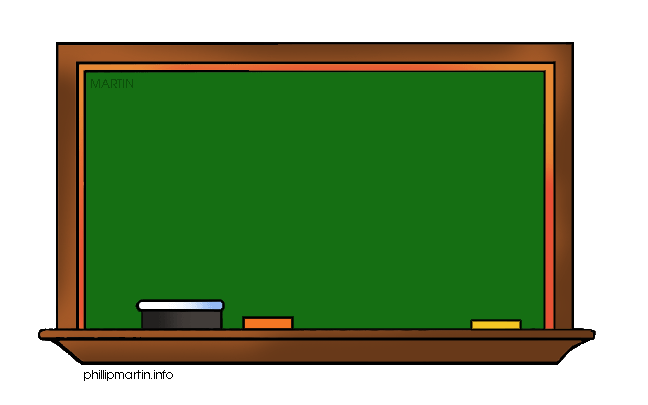 grape
home
bride
pride
rode
CLOSED to
VCe SYLLABLES
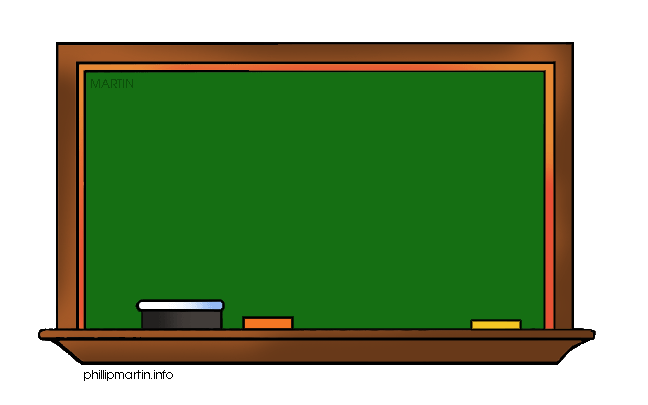 hat

hate
CLOSED to
VCe SYLLABLES
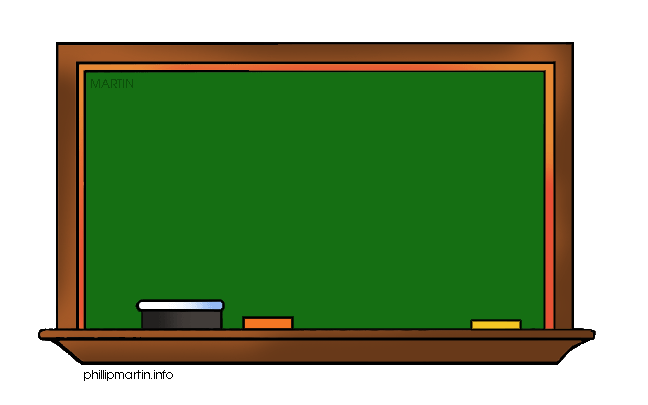 Sam

same
CLOSED to
VCe SYLLABLES
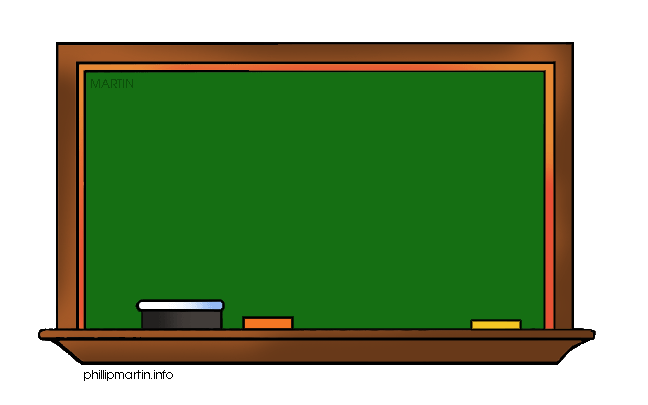 can

cane
CLOSED to
VCe SYLLABLES
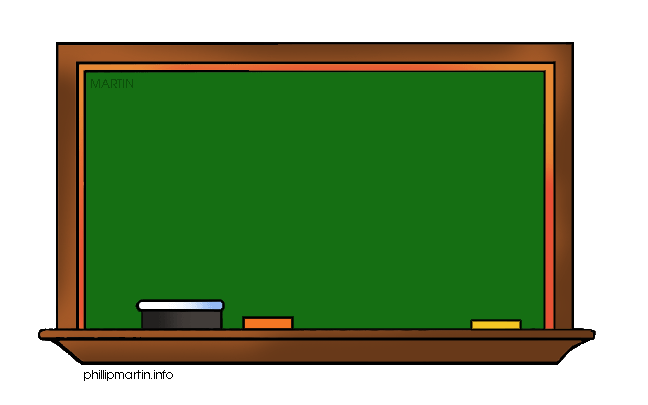 tap

tape
CLOSED to
VCe SYLLABLES
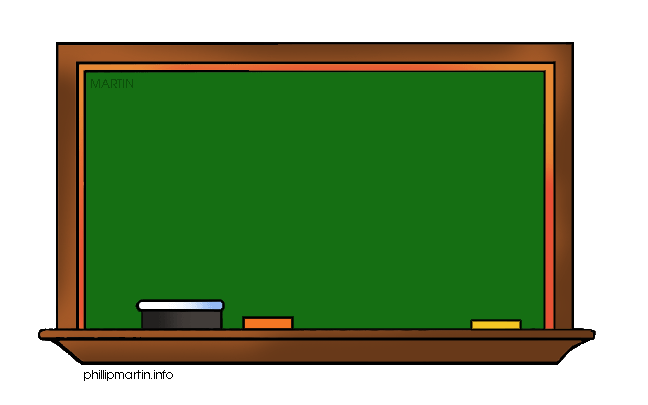 rid

ride
CLOSED to
VCe SYLLABLES
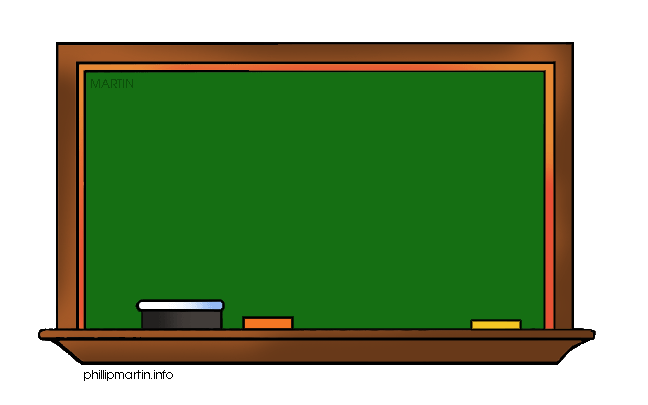 Tim

time
CLOSED to
VCe SYLLABLES
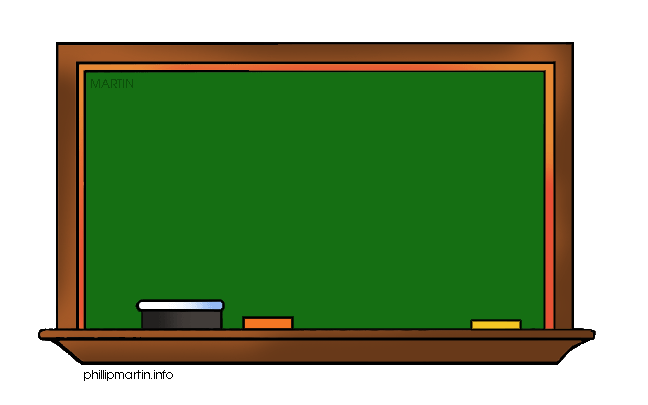 fin

fine
CLOSED to
VCe SYLLABLES
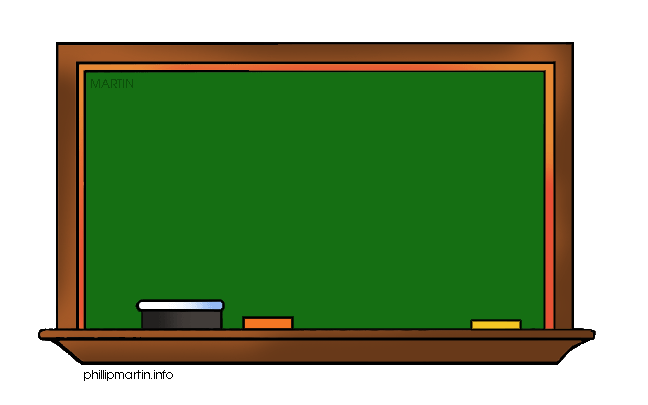 pin

pine
CLOSED to
VCe SYLLABLES
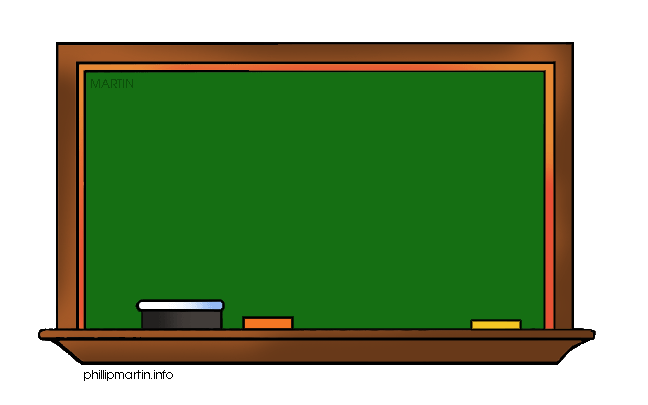 win

wine
CLOSED to
VCe SYLLABLES
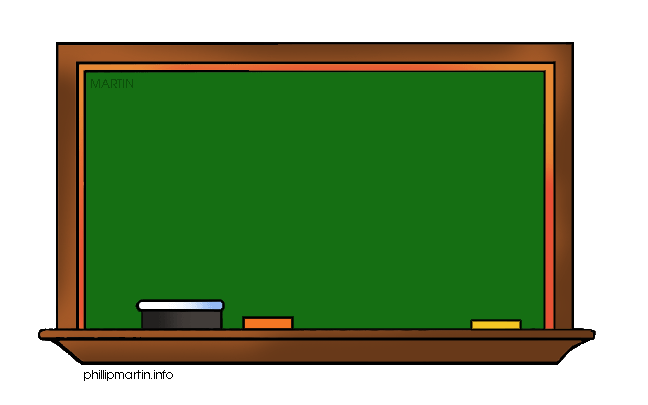 rip

ripe
CLOSED to
VCe SYLLABLES
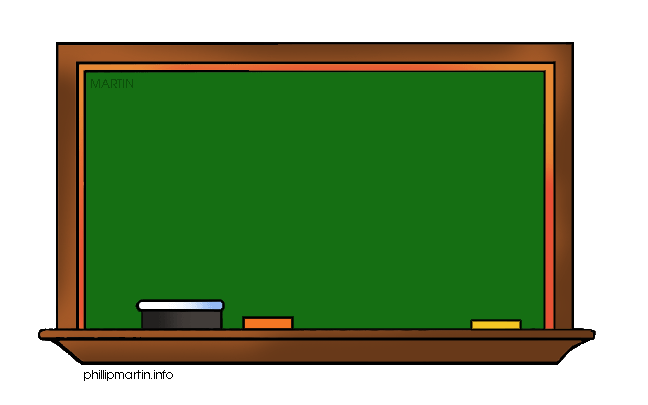 scrap

scrape
CLOSED to
VCe SYLLABLES
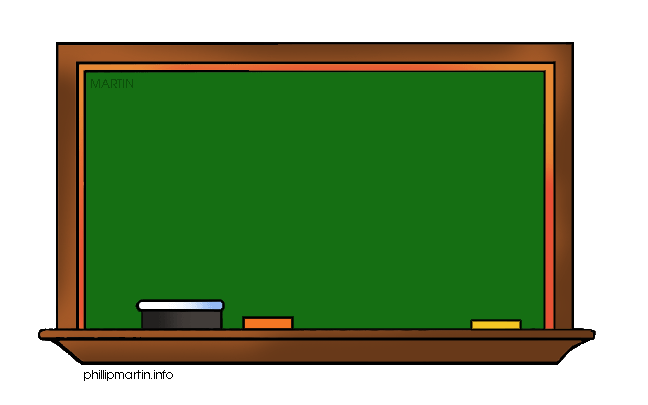 rat

rate
CLOSED to
VCe SYLLABLES
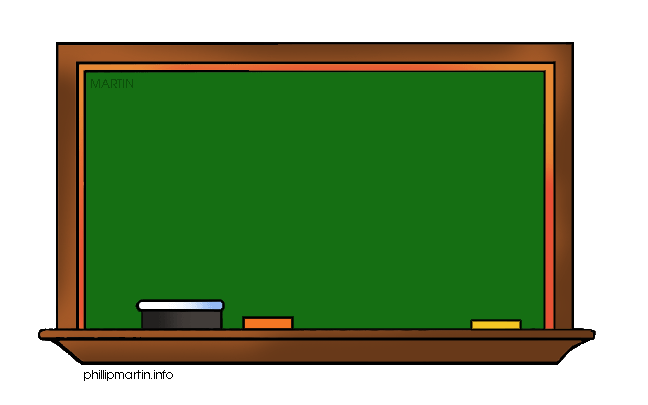 Sid

side
CLOSED to
VCe SYLLABLES
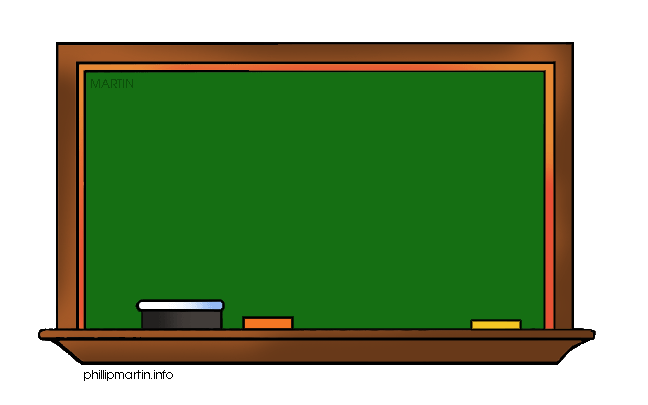 twin

twine
CLOSED to
VCe SYLLABLES
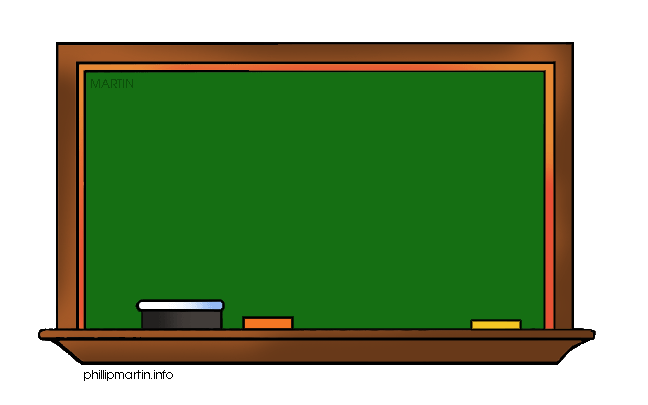 bath

bathe
CLOSED to
VCe SYLLABLES
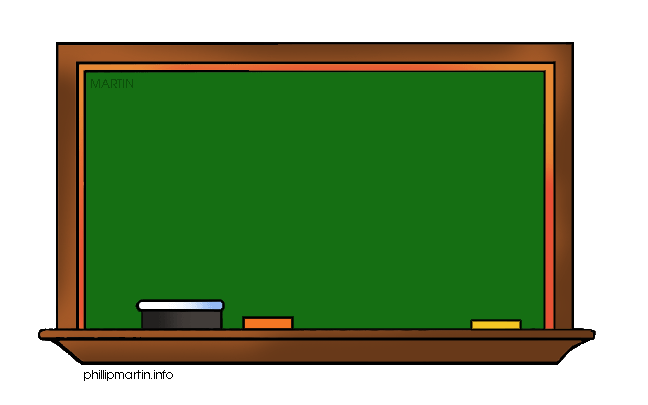 cub

cube
CLOSED to
VCe SYLLABLES
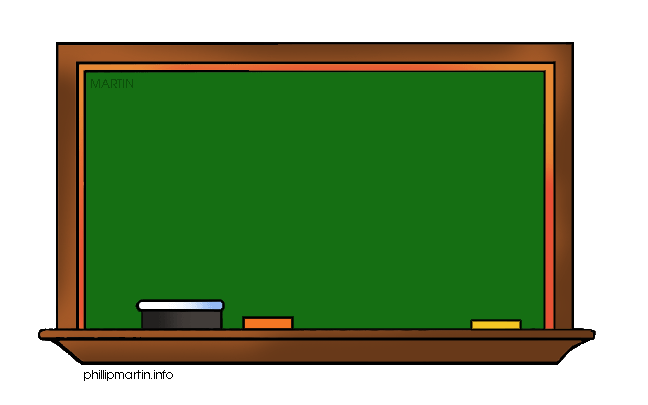 pet

Pete
CLOSED to
VCe SYLLABLES
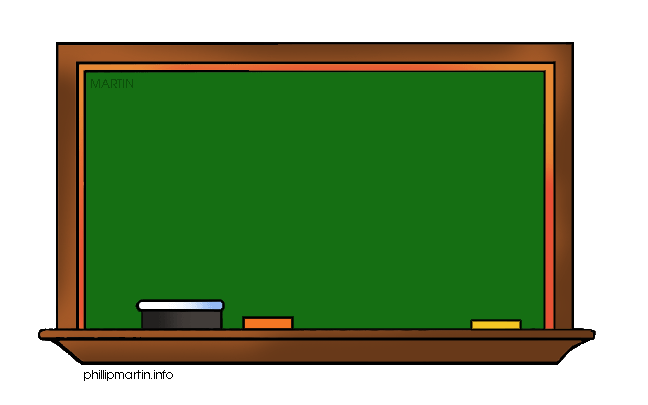 rid

ride
CLOSED to
VCe SYLLABLES
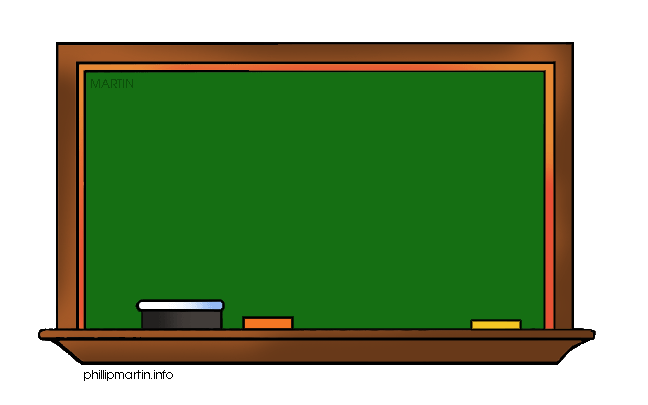 con

cone
CLOSED to
VCe SYLLABLES
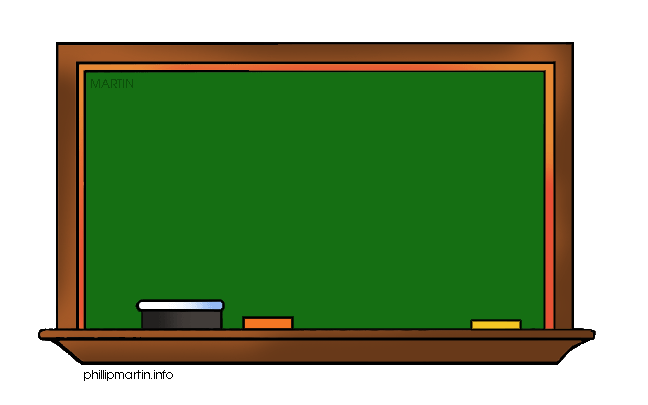 dud

dude
CLOSED to
VCe SYLLABLES
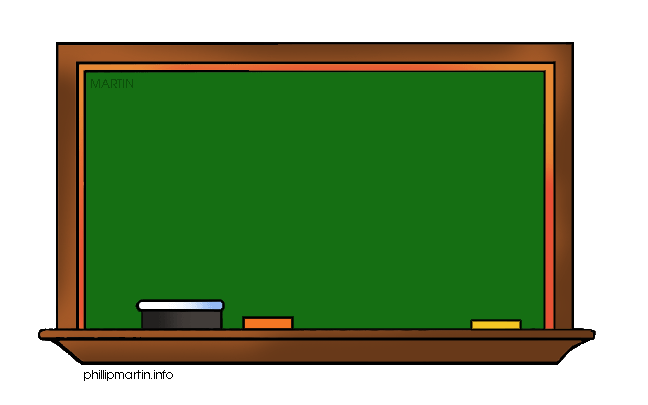 bit

bite
CLOSED to
VCe SYLLABLES
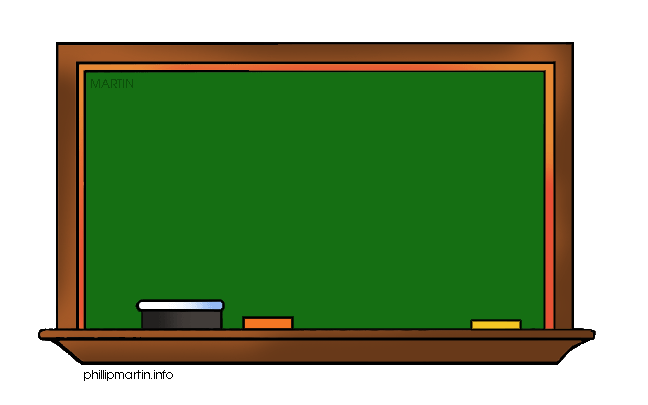 kit

kite
CLOSED to
VCe SYLLABLES
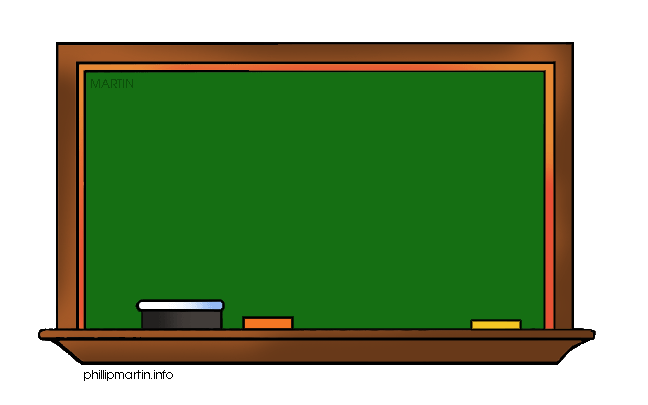 rob

robe
CLOSED to
VCe SYLLABLES
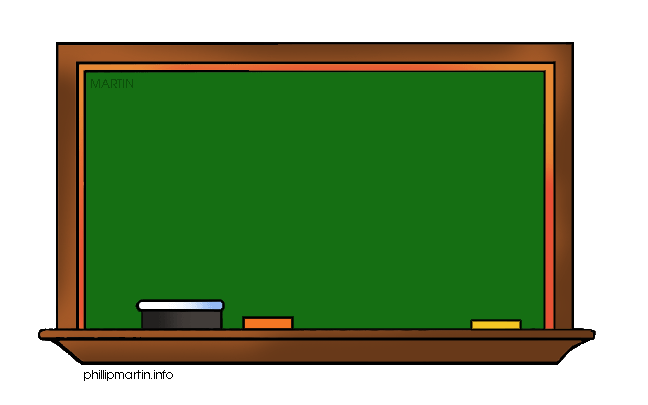 rod

rode
CLOSED to
VCe SYLLABLES
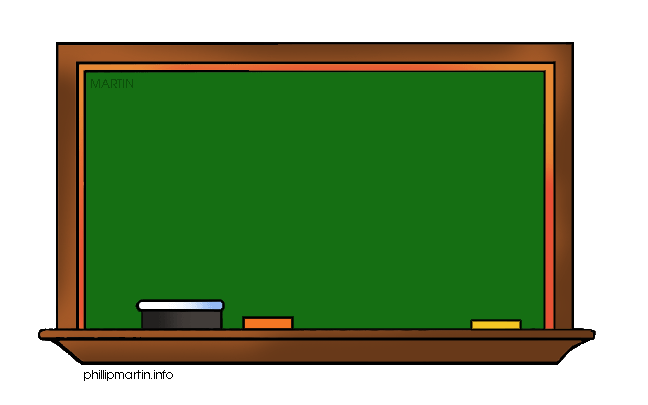 hop

hope
CLOSED to
VCe SYLLABLES
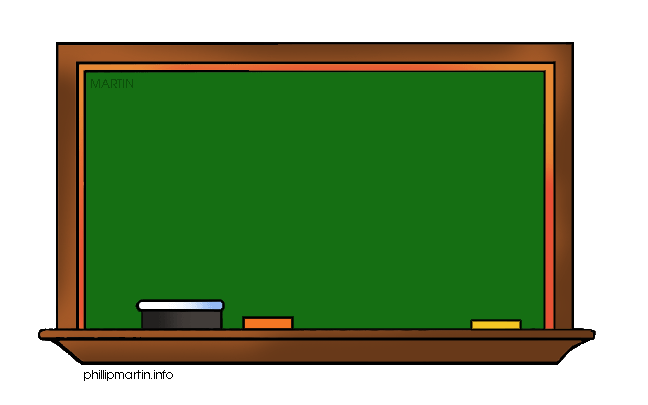 mop

mope
CLOSED to
VCe SYLLABLES
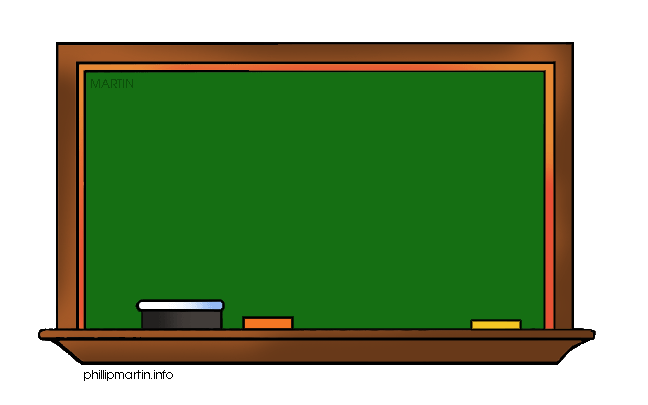 not

note
CLOSED to
VCe SYLLABLES
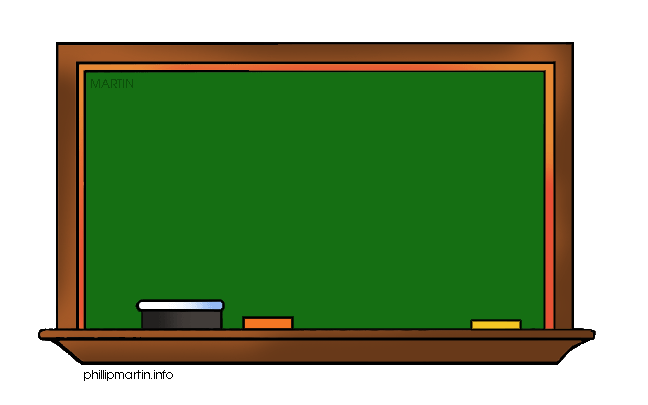 shin

shine
CLOSED to
VCe SYLLABLES
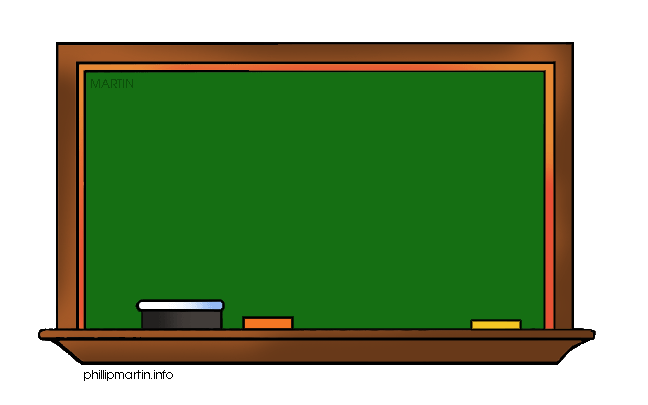 slid

slide
CLOSED to
VCe SYLLABLES
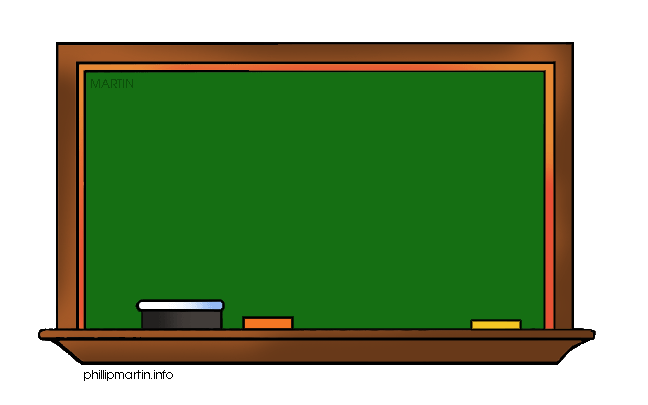 slim

slime
CLOSED to
VCe SYLLABLES
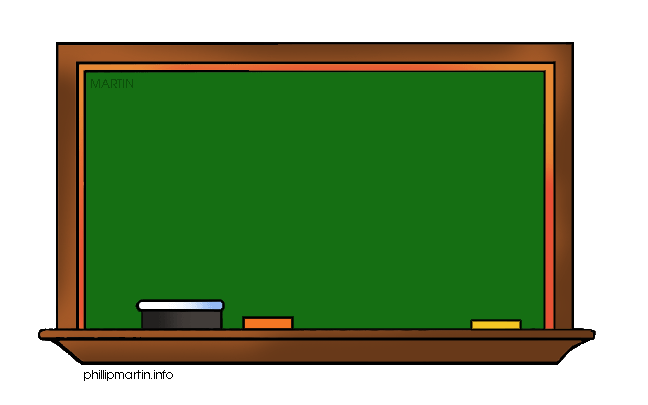 strip

stripe
CLOSED to
VCe SYLLABLES
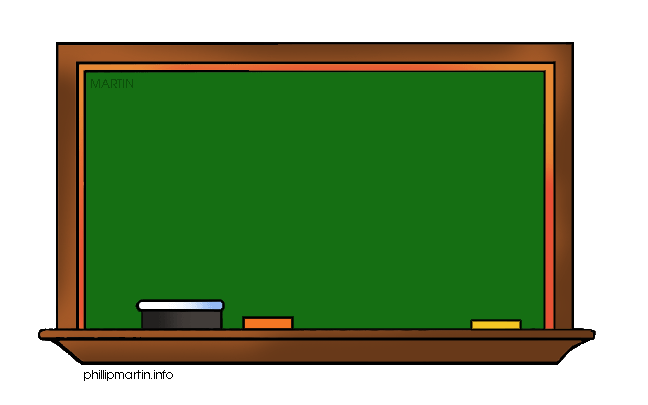 glob

globe
CLOSED to
VCe SYLLABLES
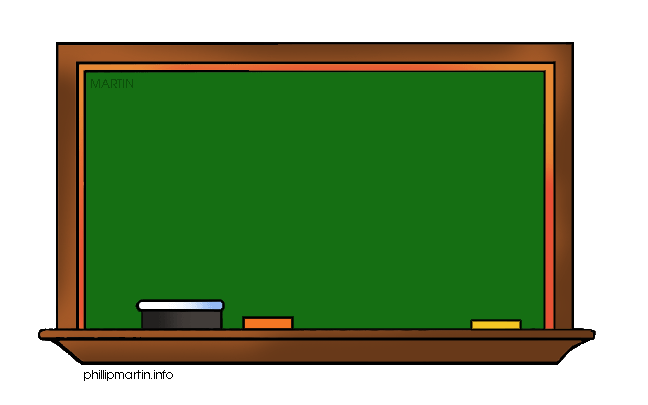 fat

fate
CLOSED to
VCe SYLLABLES
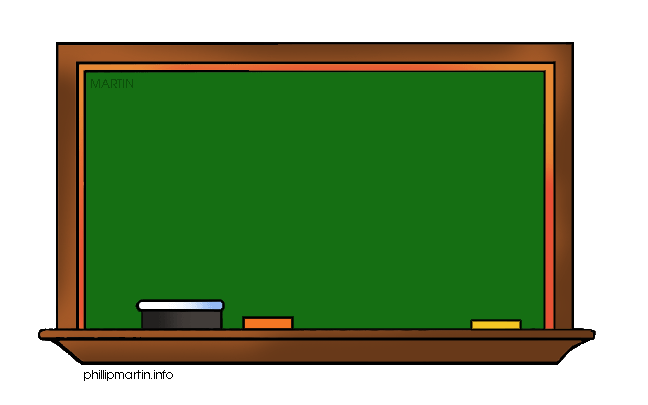 us

use
CLOSED to
VCe SYLLABLES
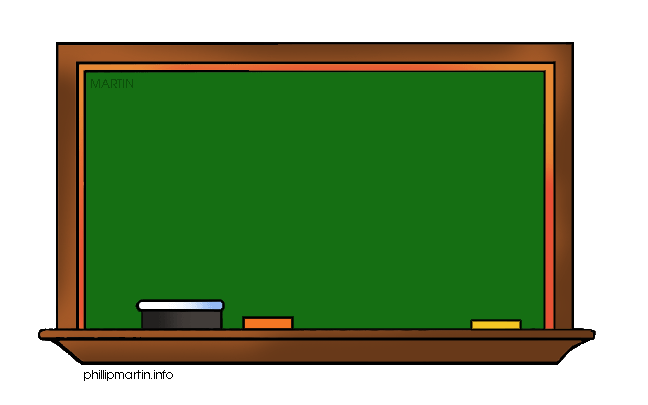 dim

dime
CLOSED to
VCe SYLLABLES
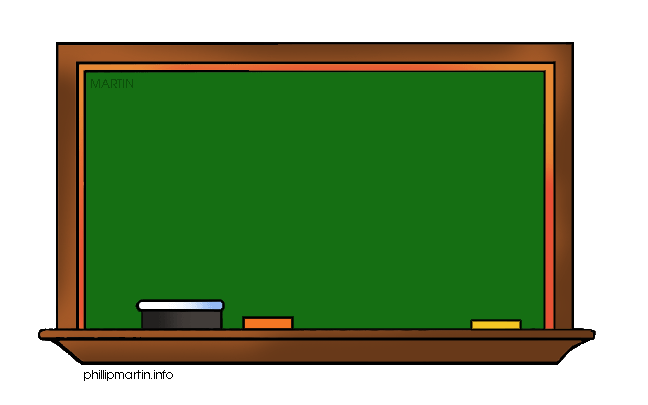 grip

gripe
CLOSED to
VCe SYLLABLES
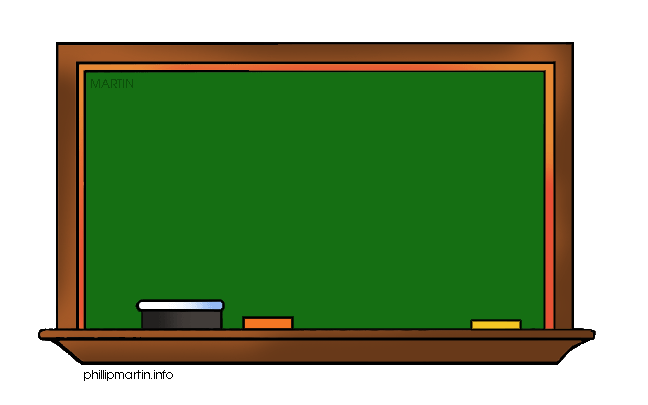 cloth

clothe
CLOSED to
VCe SYLLABLES
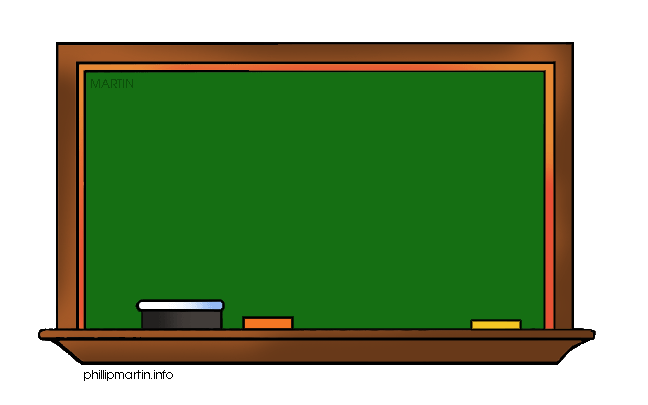 cop

cope
CLOSED to
VCe SYLLABLES
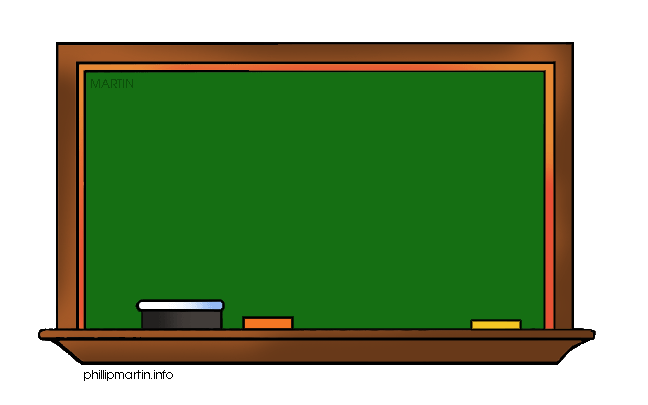 fad

fade
CLOSED to
VCe SYLLABLES
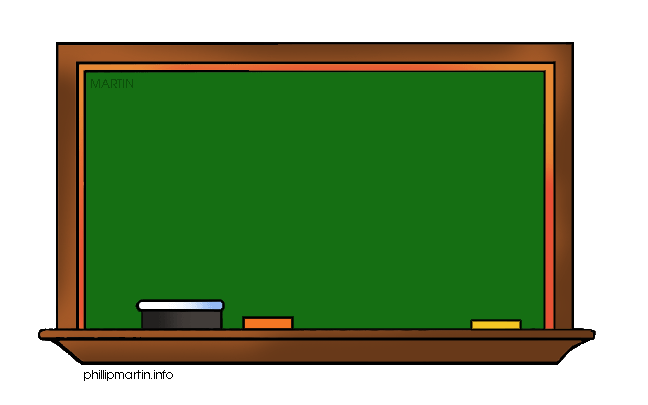 din

dine
CLOSED to
VCe SYLLABLES
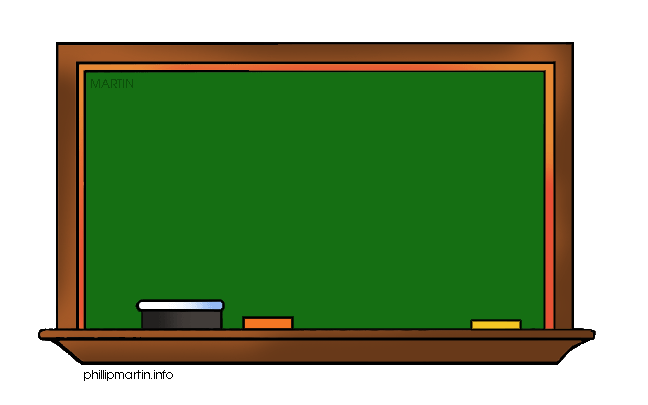 slop

slope
CLOSED to
VCe SYLLABLES
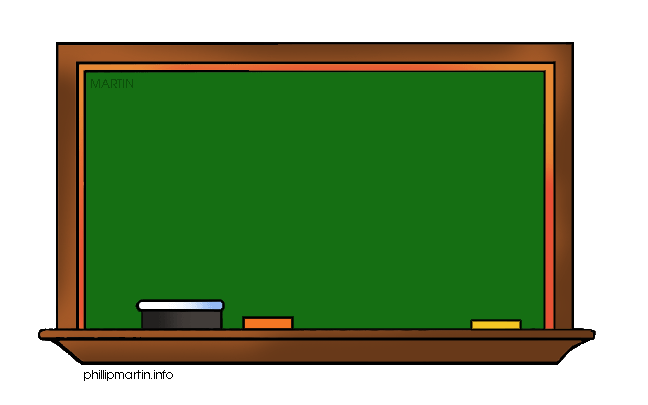 plum

plume
CLOSED to
VCe SYLLABLES
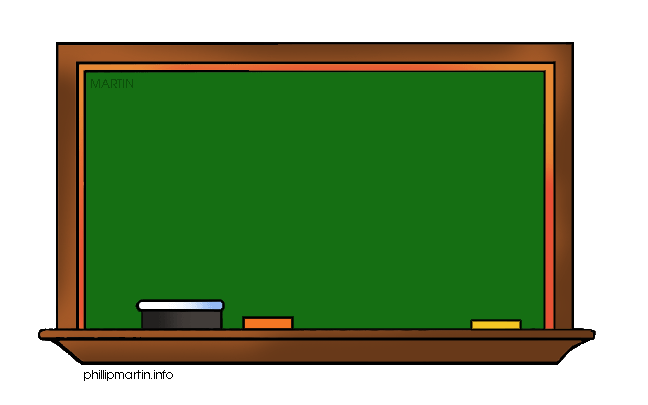 plan

plane
CLOSED to
VCe SYLLABLES
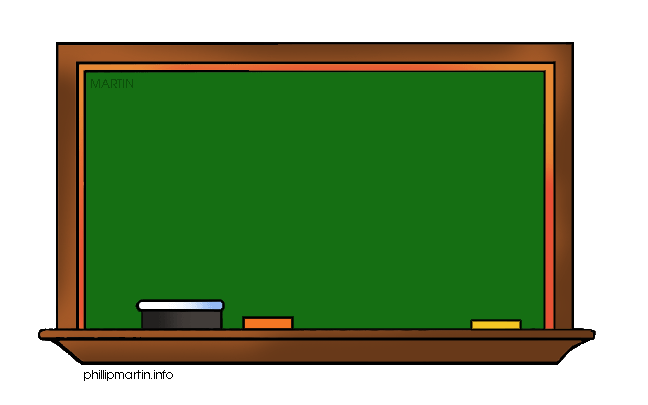 van

vane
CLOSED to
VCe SYLLABLES
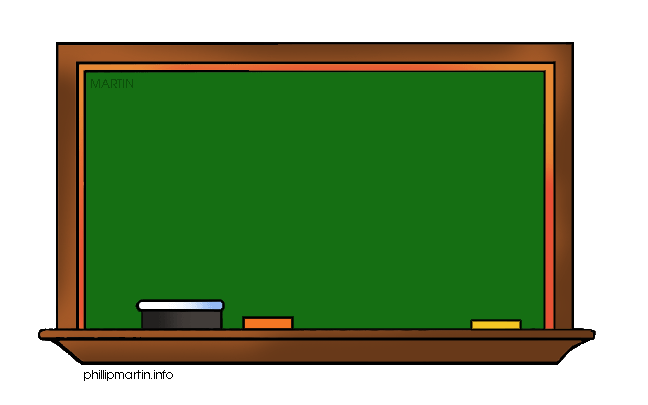 pop

pope
CLOSED to
VCe SYLLABLES
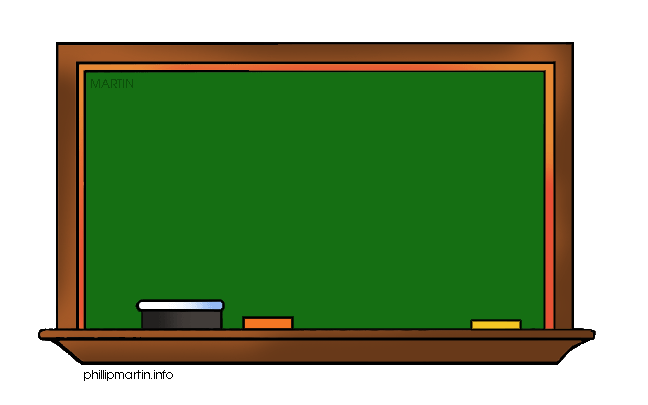 pal

pale
CLOSED to
VCe SYLLABLES
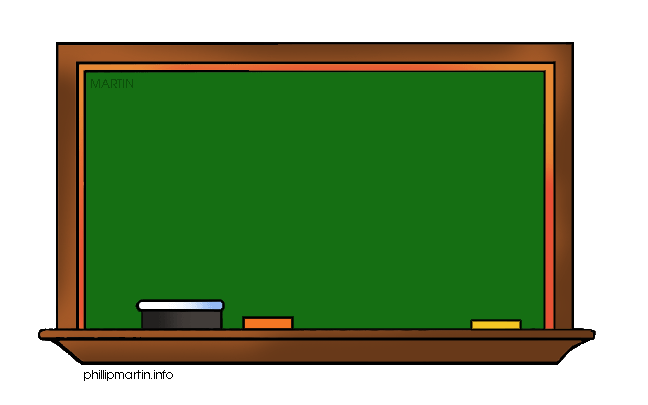 cod

code
CLOSED to
VCe SYLLABLES
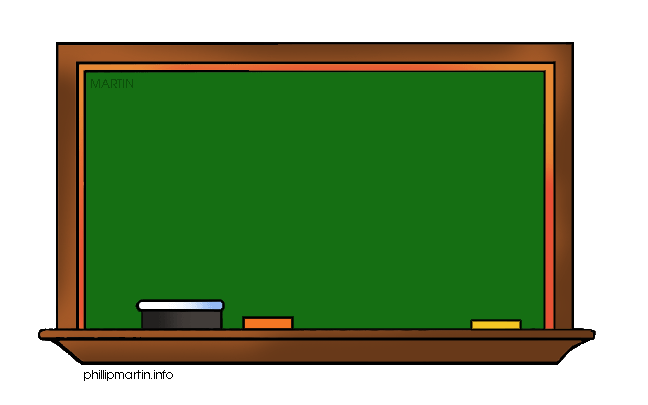 crud

crude
CLOSED to
VCe SYLLABLES
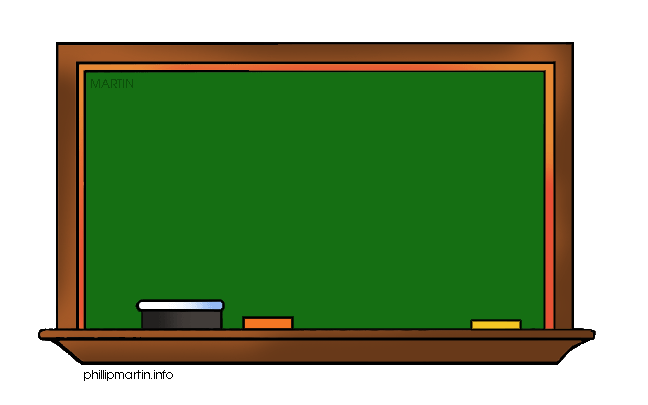 mad

made
CLOSED to
VCe SYLLABLES
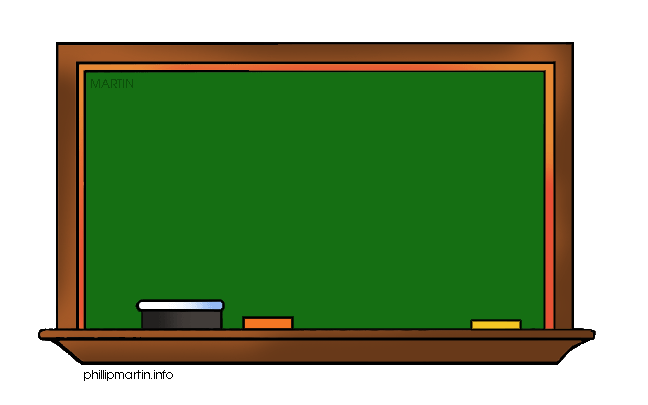 tam

tame
CLOSED to
VCe SYLLABLES
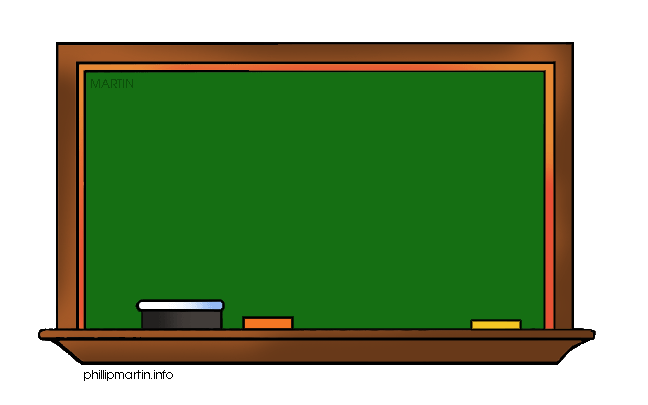 sham

shame
CLOSED to
VCe SYLLABLES
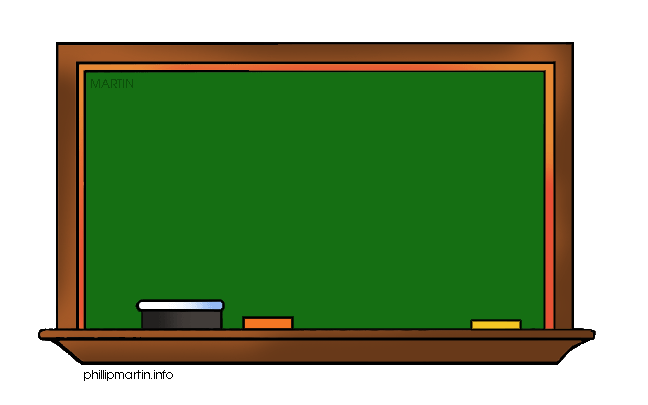 man

mane
CLOSED to
VCe SYLLABLES
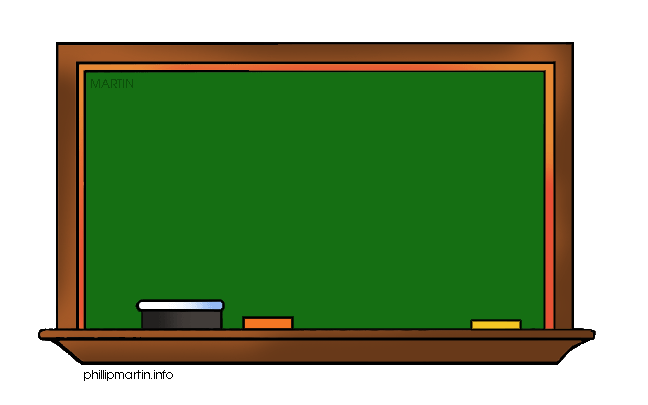 mat

mate
CLOSED to
VCe SYLLABLES
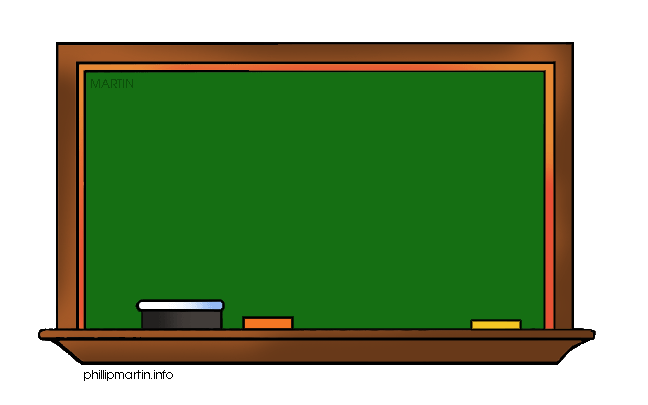 spin

spine
CLOSED to
VCe SYLLABLES
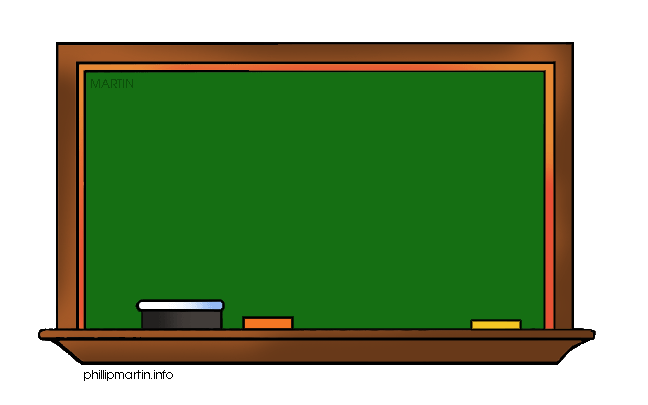 tub

tube